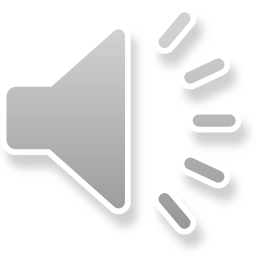 冬至
节气
四式汤圆
北方水饺/
江南米饭/
汇报人：小Q 汇报日期：20XX年 X月X日
目录
章节一
冬至是什么
冬至节气
章节四
冬至活动
章节二
章节三
冬至起源
章节一
冬至是什么
输入需要编辑的内容，内容可以简洁表达，使用关键词语表达内容
冬至祭祀活动
冬至祭祀活动
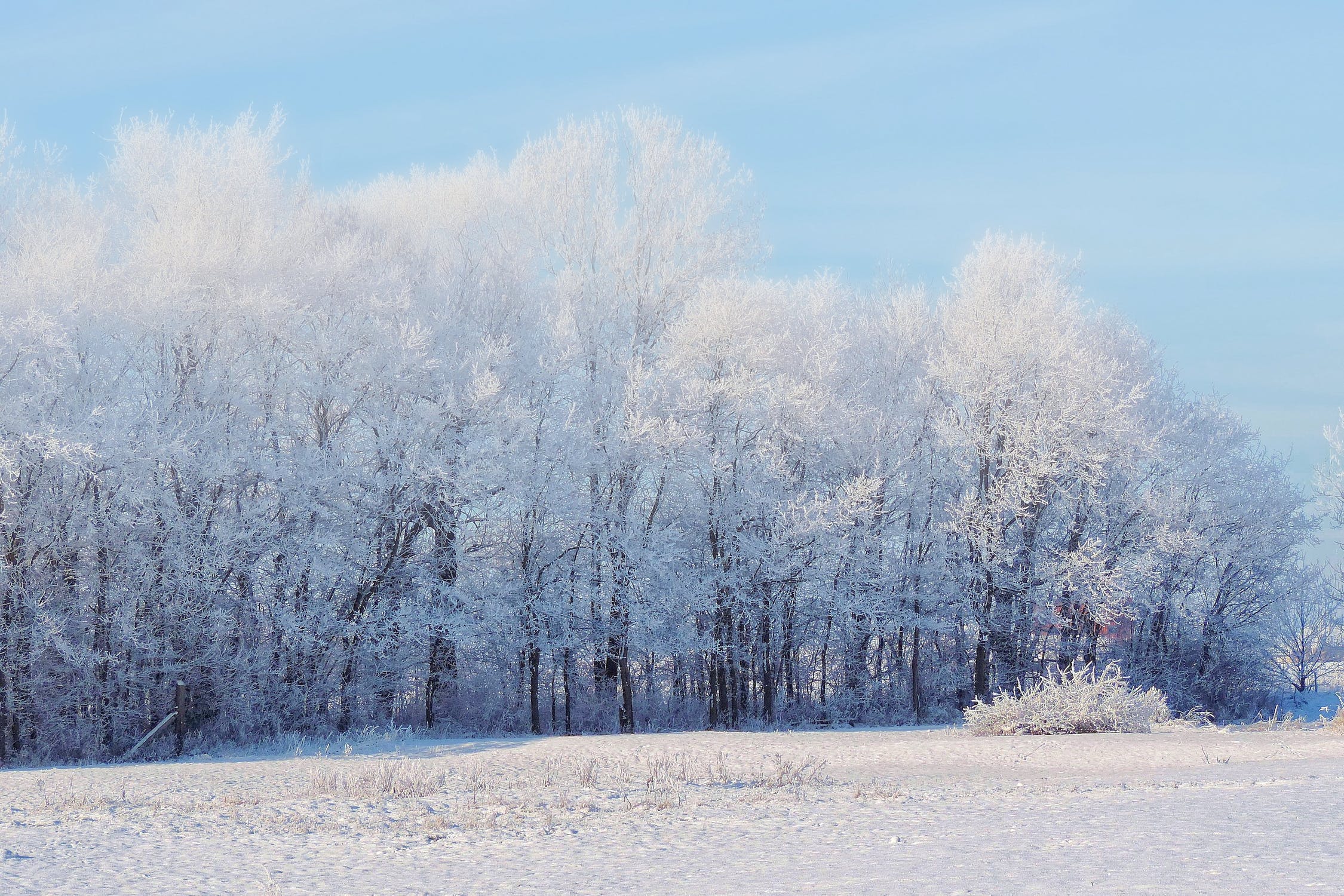 输入需要编辑的内容，内容可以简洁表达，使用关键词语表达内容
输入需要编辑的内容，内容可以简洁表达，使用关键词语表达内容
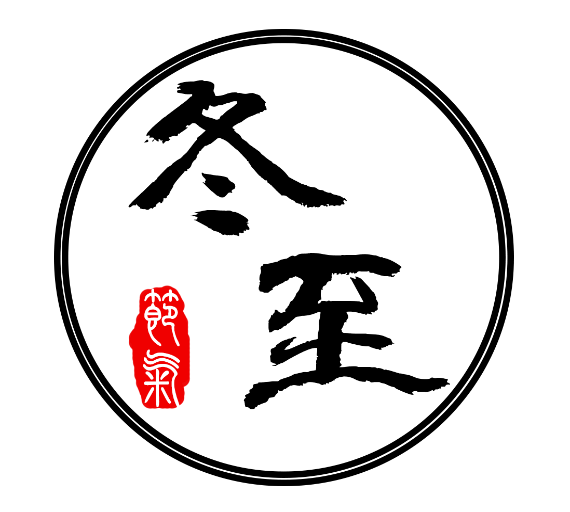 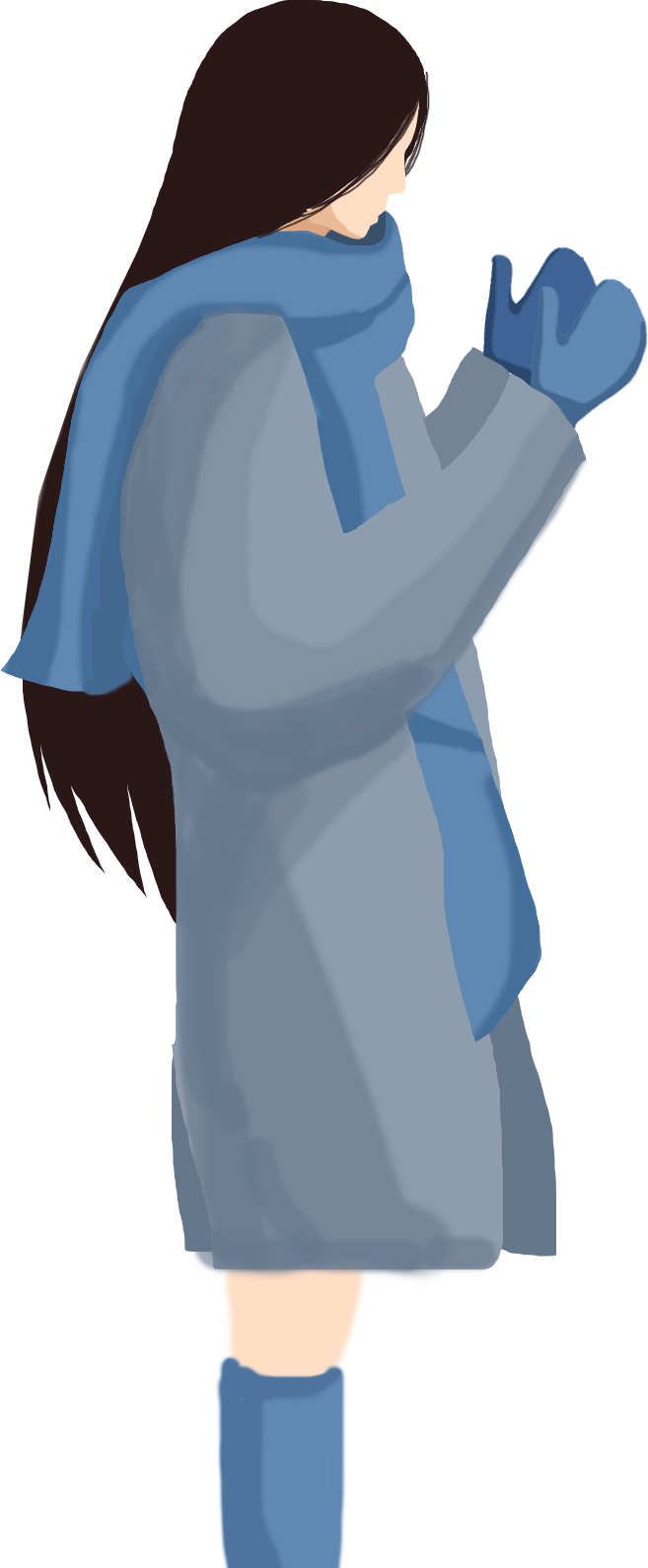 输入需要编辑的内容，内容可以简洁表达，使用关键词语表达内容.输入需要编辑的内容，内容可以简洁表达，使用关键词语表达内容输入需要编辑的内容，内容可以简洁表达，使用关键词语表达内容
点击输入标题
点击输入标题
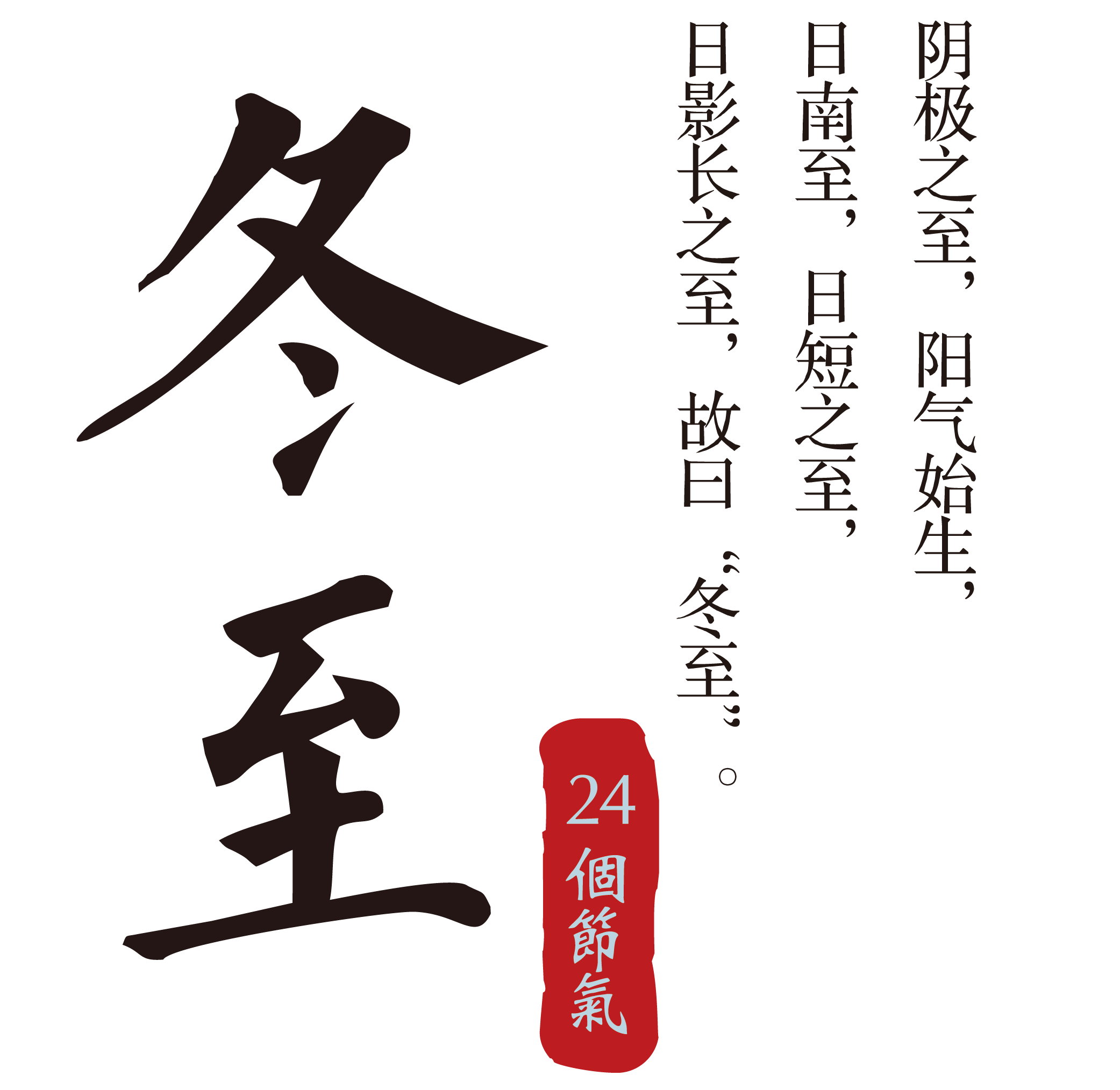 输入需要编辑的内容，内容可以简洁表达，使用关键词语表达内容.输入需要编辑的内容，内容可以简洁表达，使用关键词语表达内容输入需要编辑的内容，内容可以简洁表达，使用关键词语表达内容
输入需要编辑的内容，内容可以简洁表达，使用关键词语表达内容.输入需要编辑的内容，内容可以简洁表达，使用关键词语表达内容输入需要编辑的内容，内容可以简洁表达，使用关键词语表达内容
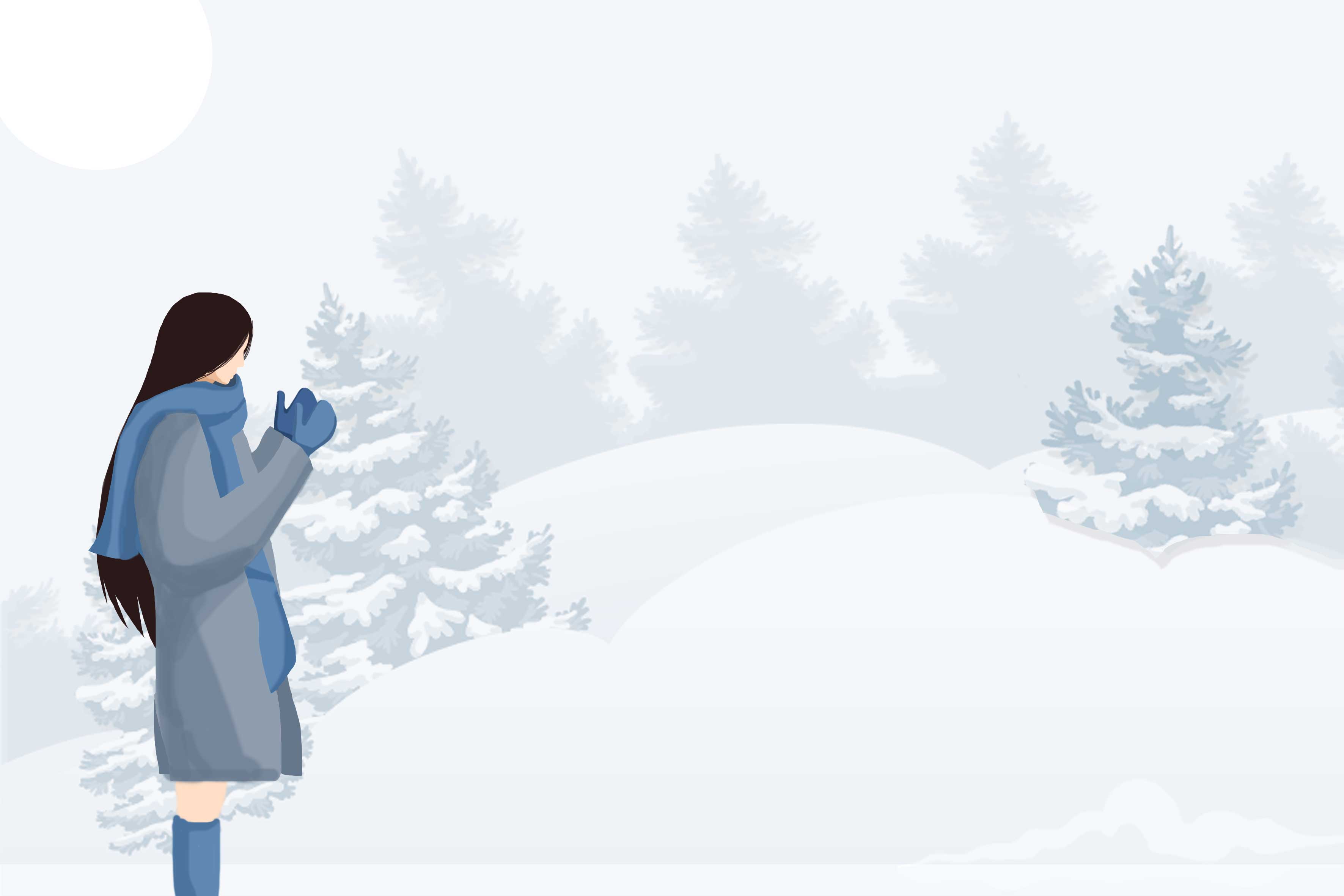 点击输入标题
输入需要编辑的内容，内容可以简洁表达，使用关键词语表达内容.输入需要编辑的内容，内容可以简洁表达，使用关键词语表达内容输入需要编辑的内容，内容可以简洁表达，使用关键词语表达内容
章节二
冬至起源
输入需要编辑的内容，内容可以简洁表达，使用关键词语表达内容
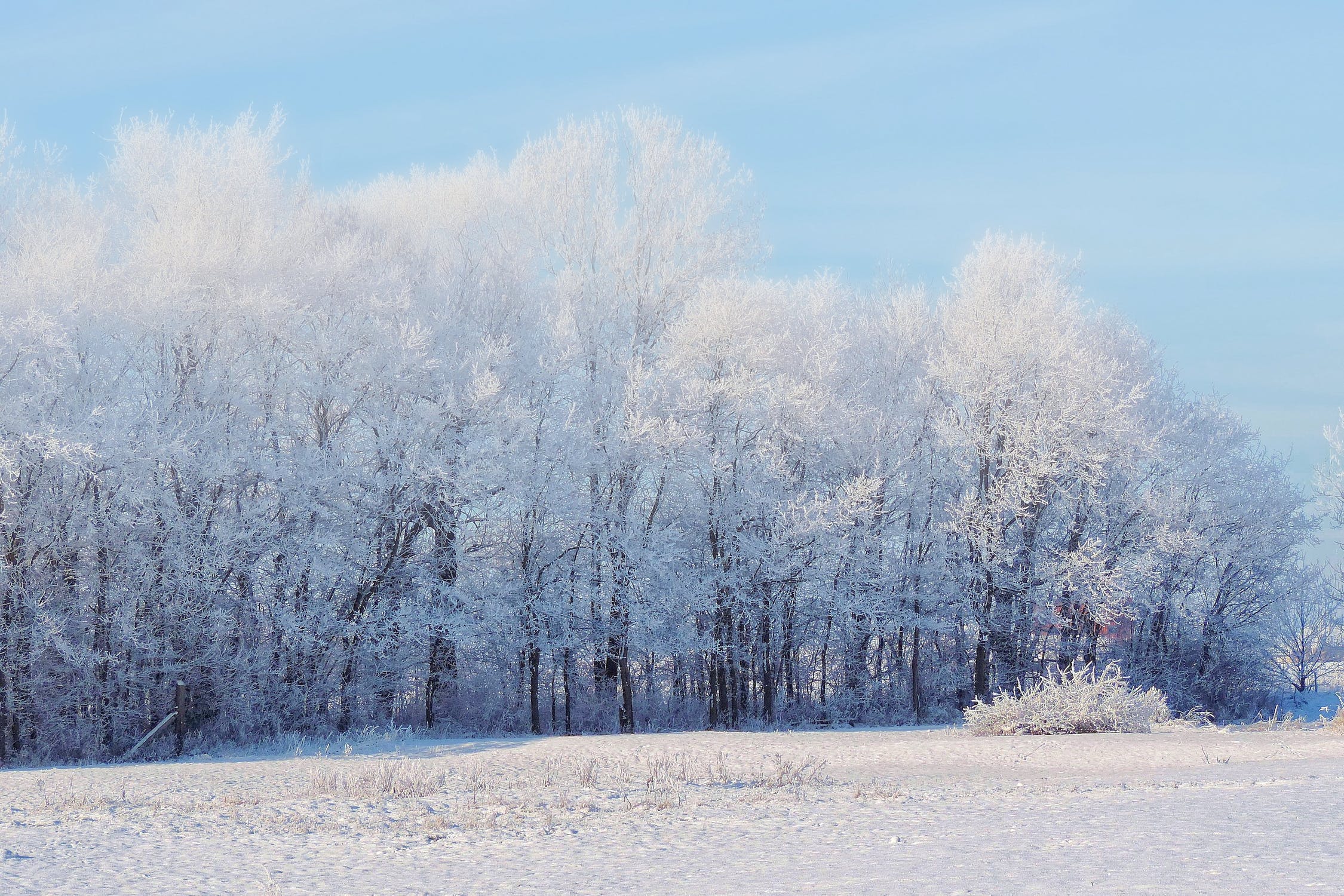 冬至的起源
冬至的起源
输入需要编辑的内容，内容可以简洁表达，使用关键词语表达内容
输入需要编辑的内容，内容可以简洁表达，使用关键词语表达内容
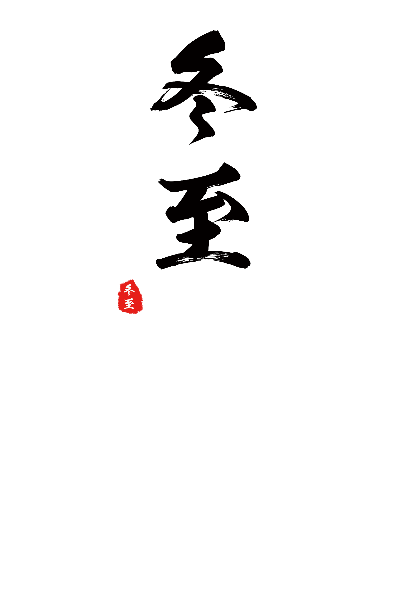 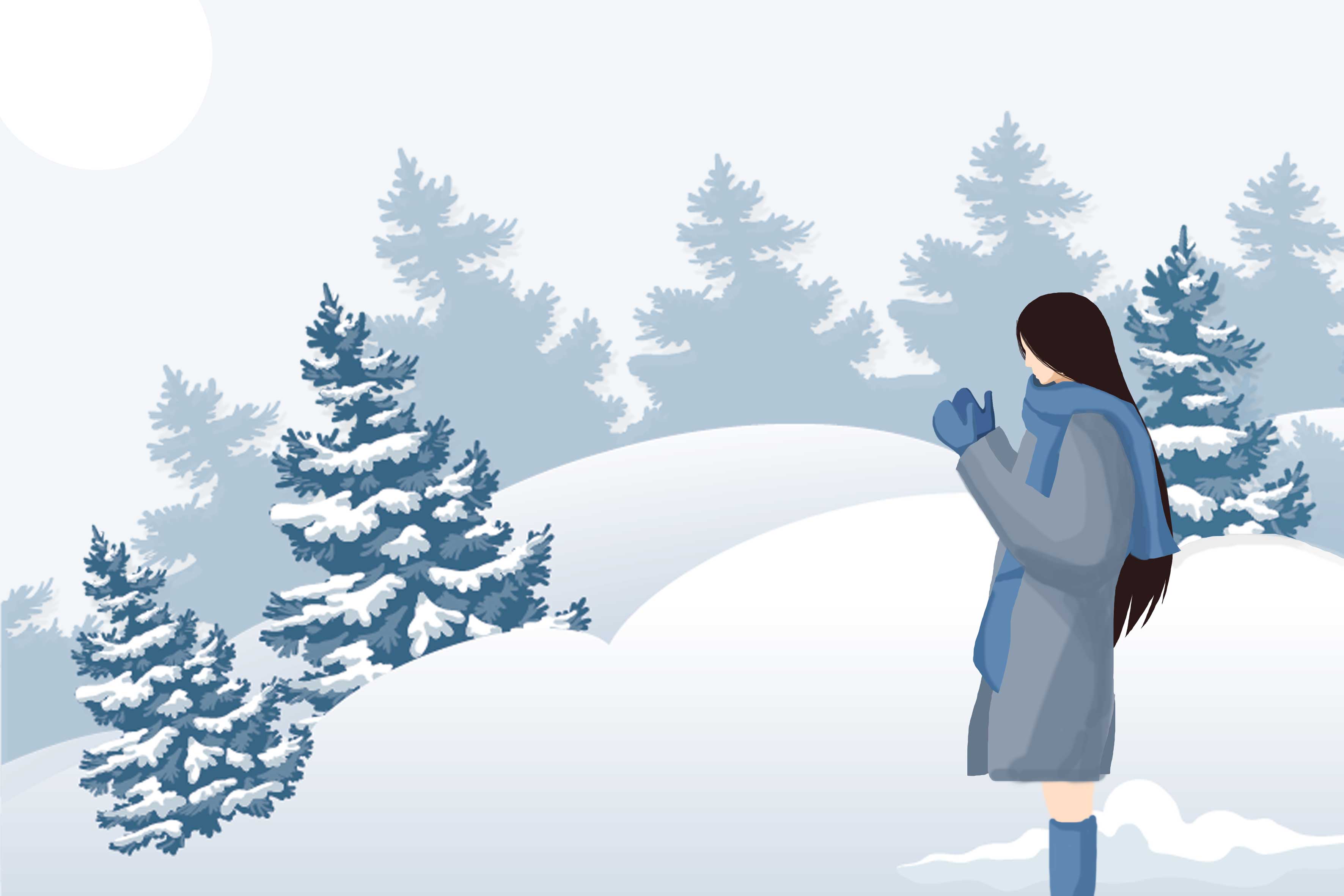 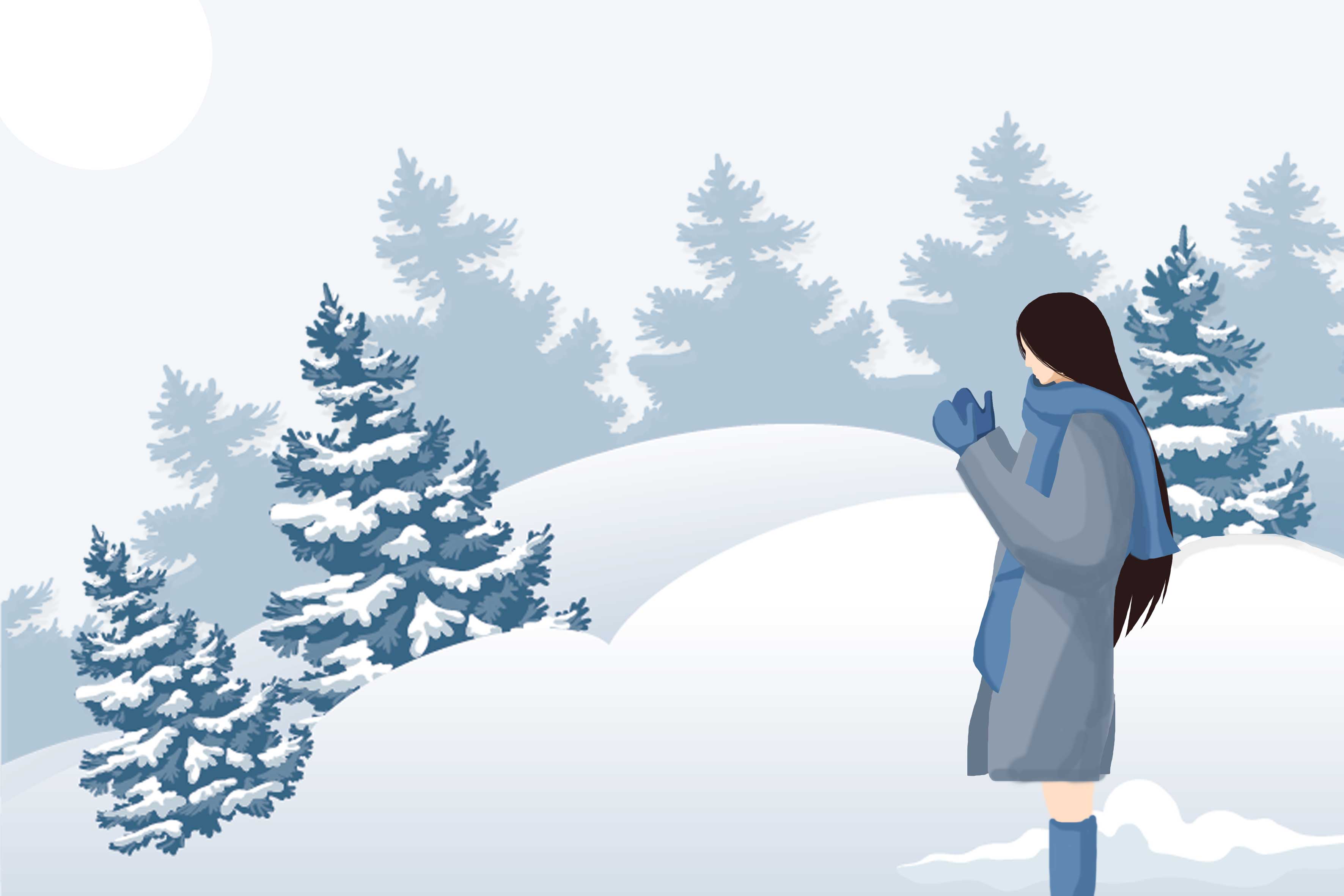 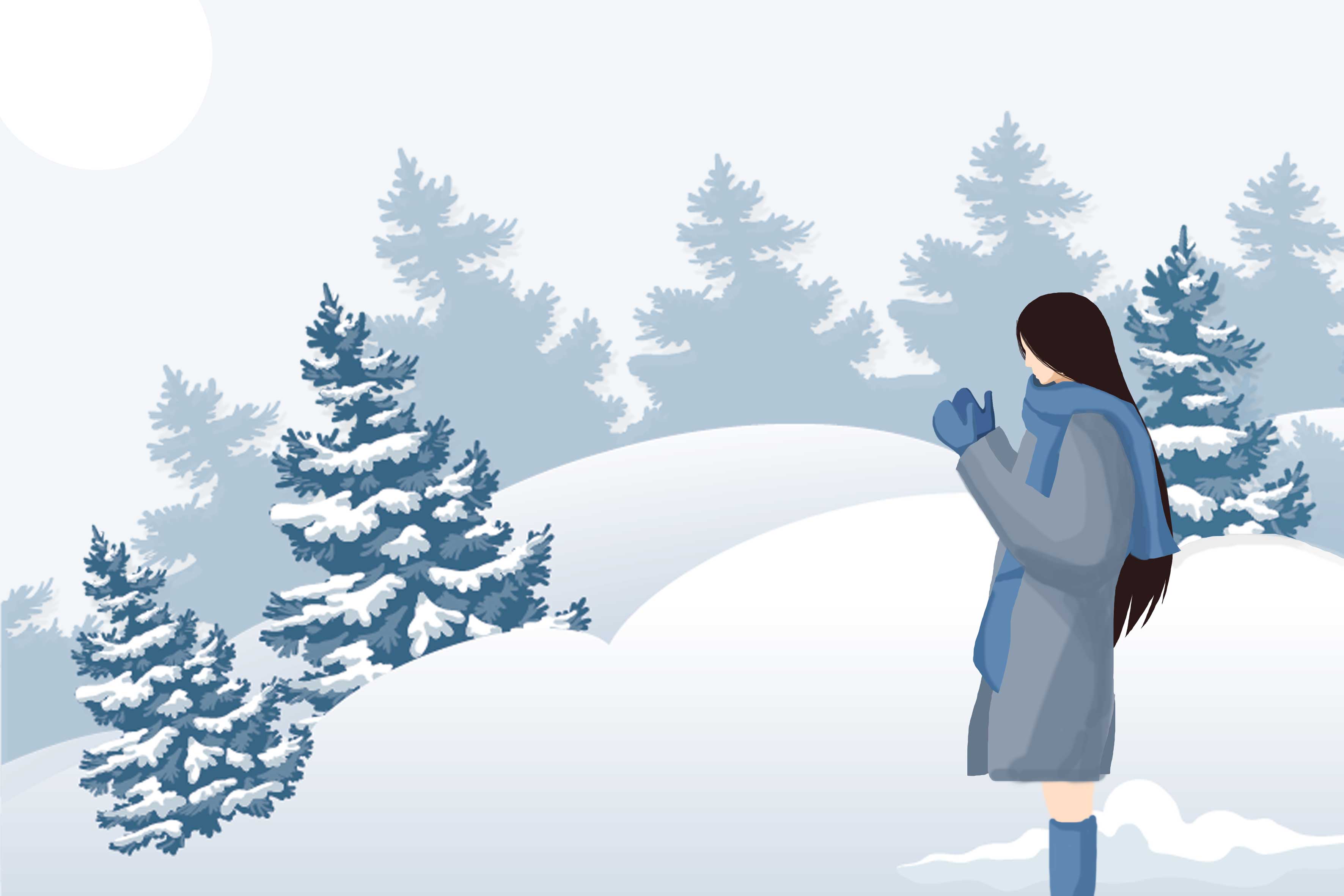 输入需要编辑的内容，内容可以简洁表达，使用关键词语表达内容
输入需要编辑的内容，内容可以简洁表达，使用关键词语表达内容
输入需要编辑的内容，内容可以简洁表达，使用关键词语表达内容
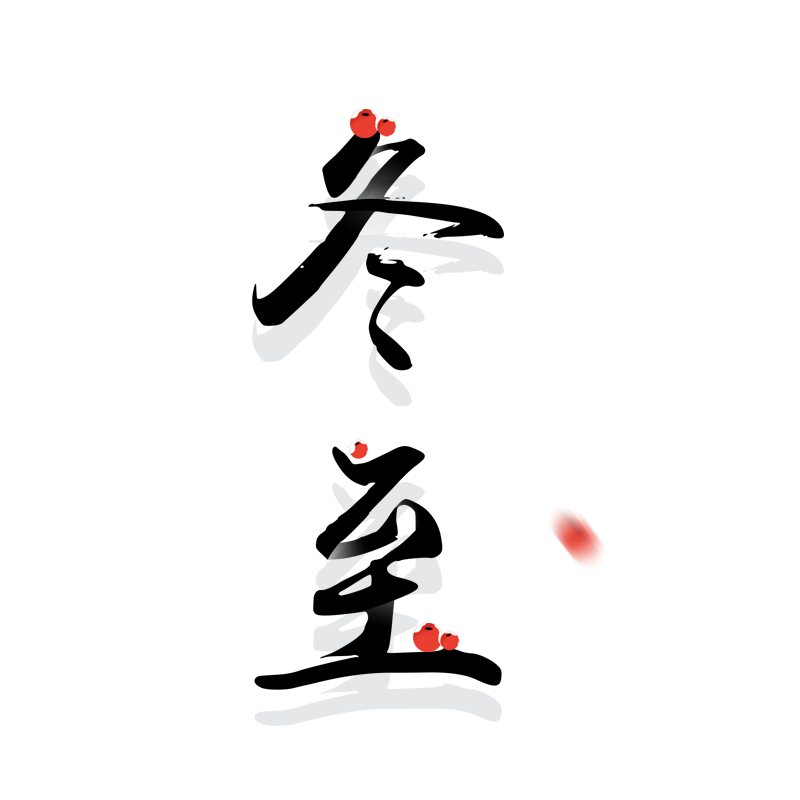 现代人过冬至
输入需要编辑的内容，内容可以简洁表达，使用关键词语表达内容
输入需要编辑的内容，内容可以简洁表达，使用关键词语表达内容
现代人过冬至
输入需要编辑的内容，内容可以简洁表达，使用关键词语表达内容
输入需要编辑的内容，内容可以简洁表达，使用关键词语表达内容
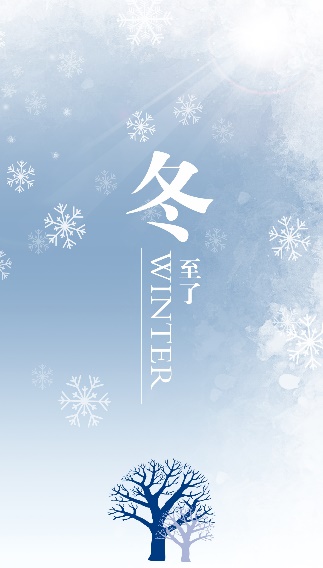 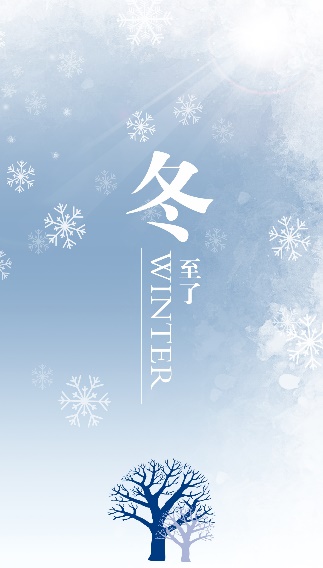 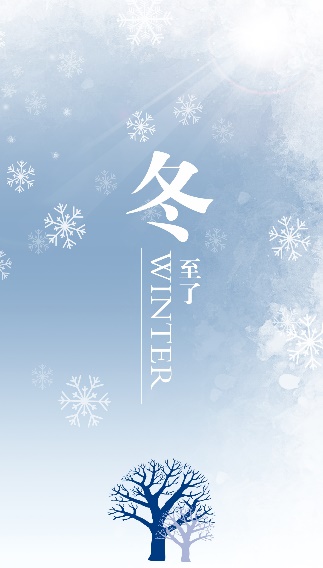 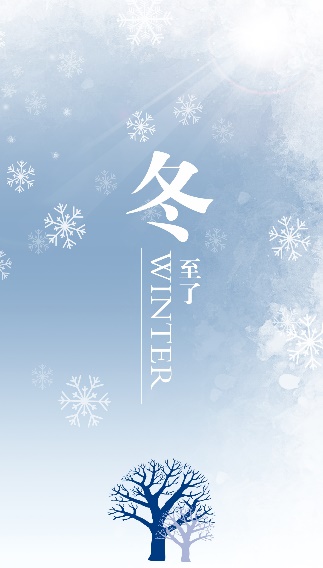 点击输入标题
输入需要编辑的内容，内容可以简洁表达，使用关键词语表达内容.输入需要编辑的内容，内容可以简洁表达，使用关键词语表达内容输入需要编辑
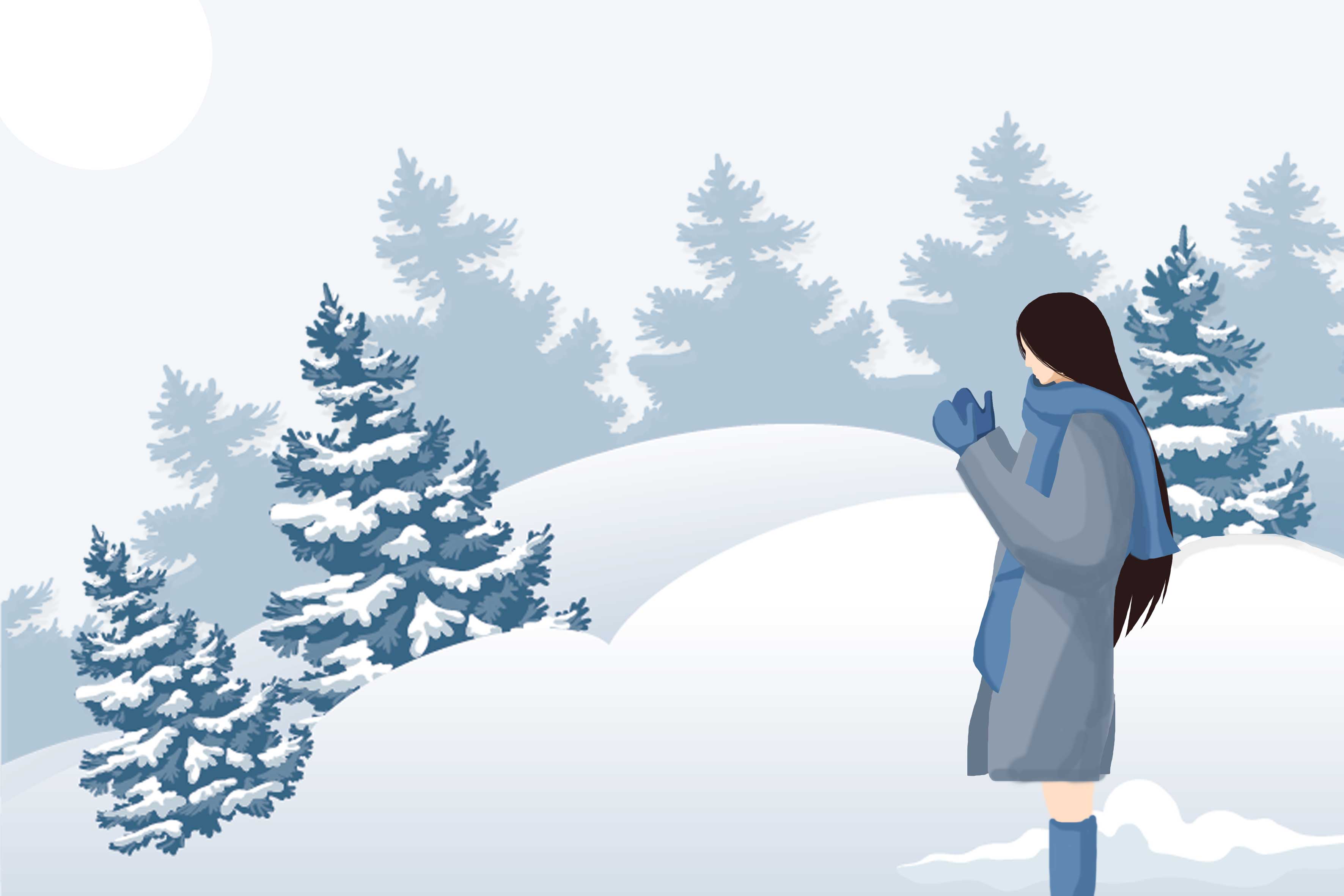 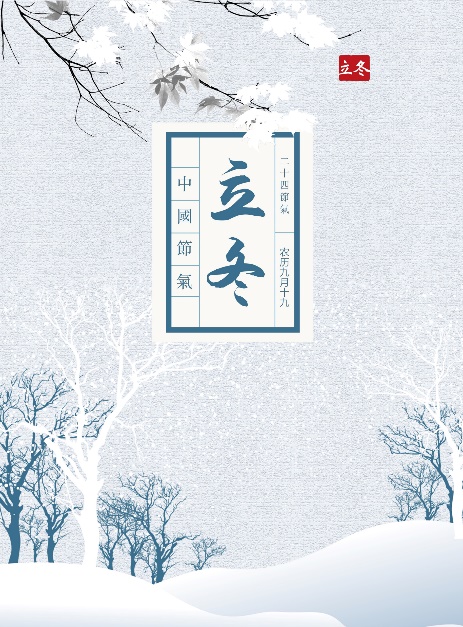 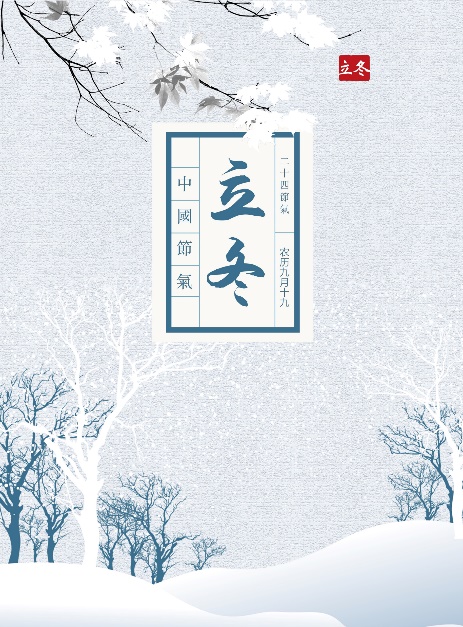 点击输入标题
点击输入标题
点击输入标题
输入需要编辑的内容，内容可以简洁表达，使用关键词语表达内容
输入需要编辑的内容，内容可以简洁表达，使用关键词语表达内容
输入需要编辑的内容，内容可以简洁表达，使用关键词语表达内容
章节三
冬至节气
输入需要编辑的内容，内容可以简洁表达，使用关键词语表达内容
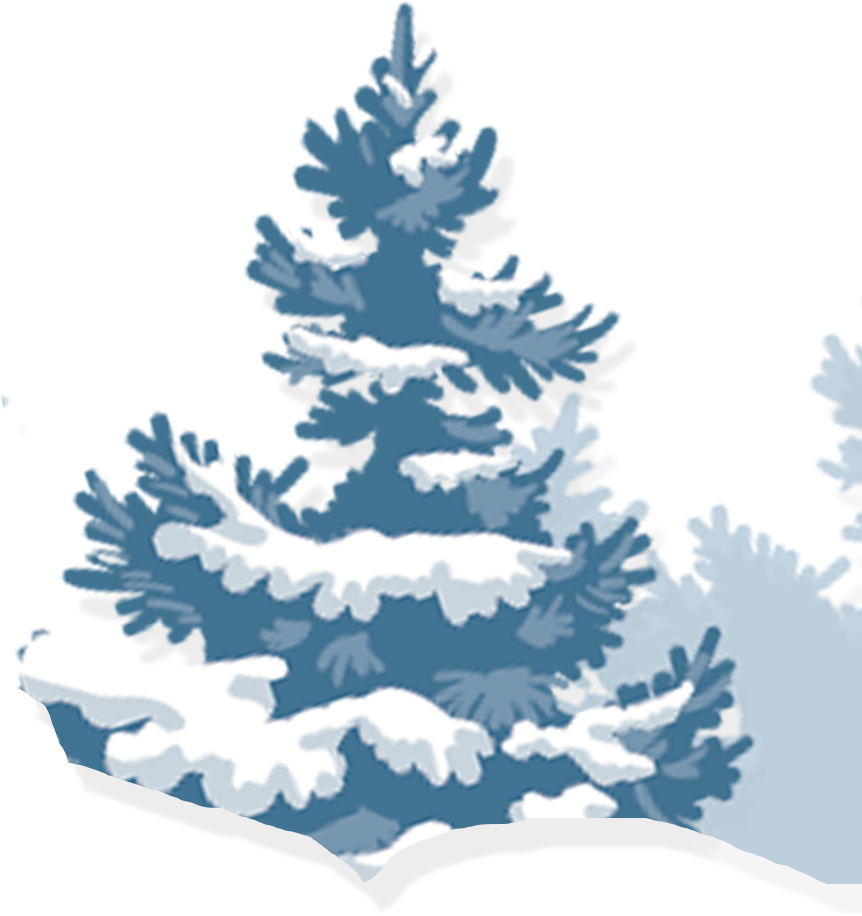 1
2
3
点击输入标题
点击输入标题
点击输入标题
输入需要编辑的内容，内容可以简洁表达，使用关键词语表达内容
输入需要编辑的内容，内容可以简洁表达，使用关键词语表达内容
输入需要编辑的内容，内容可以简洁表达，使用关键词语表达内容
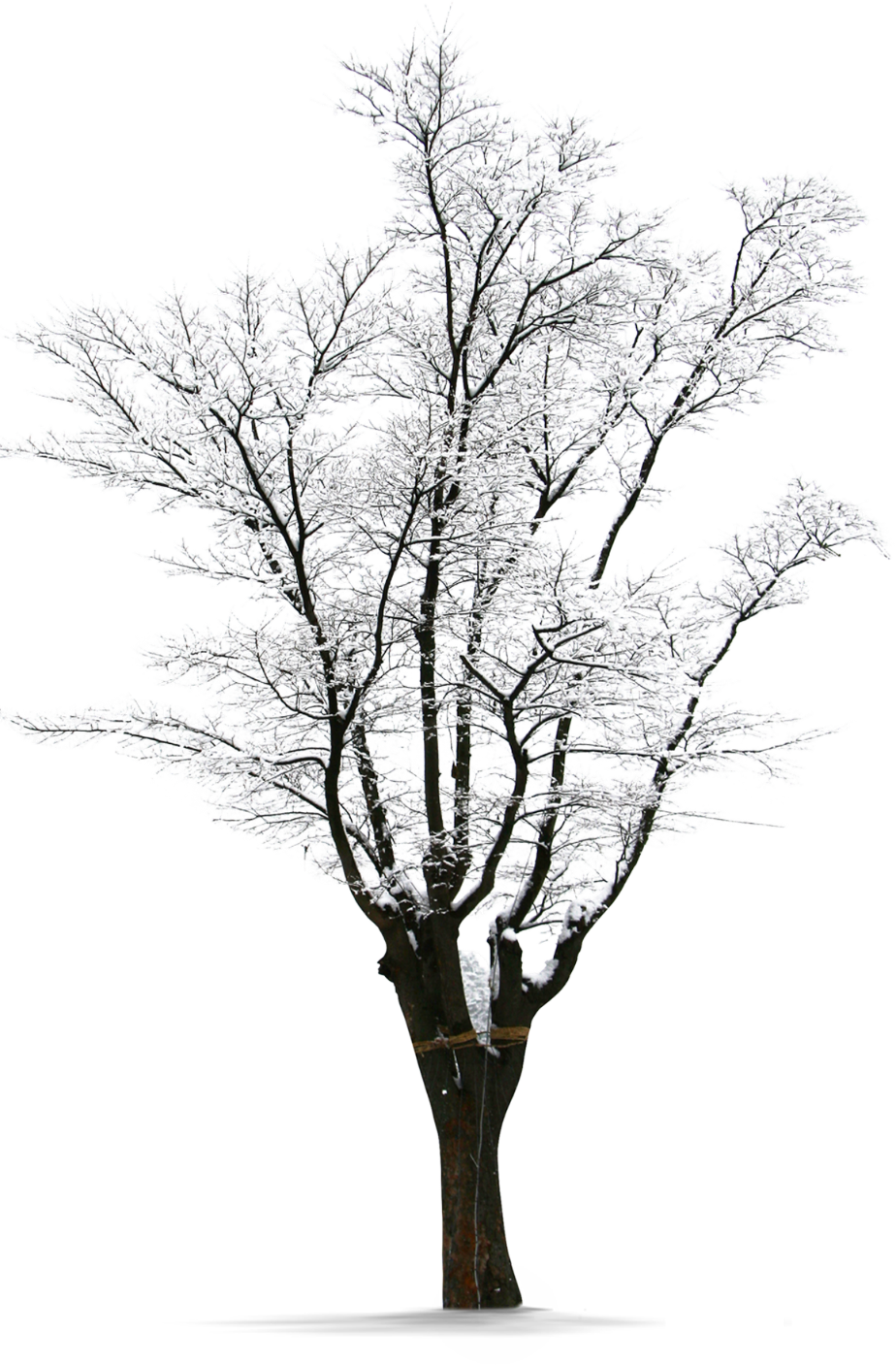 冬至的起源
输入需要编辑的内容，内容可以简洁表达，使用关键词语表达内容
输入需要编辑的内容，内容可以简洁表达，使用关键词语表达内容
输入需要编辑的内容，内容可以简洁表达，使用关键词语表达内容
输入需要编辑的内容，内容可以简洁表达，使用关键词语表达内容
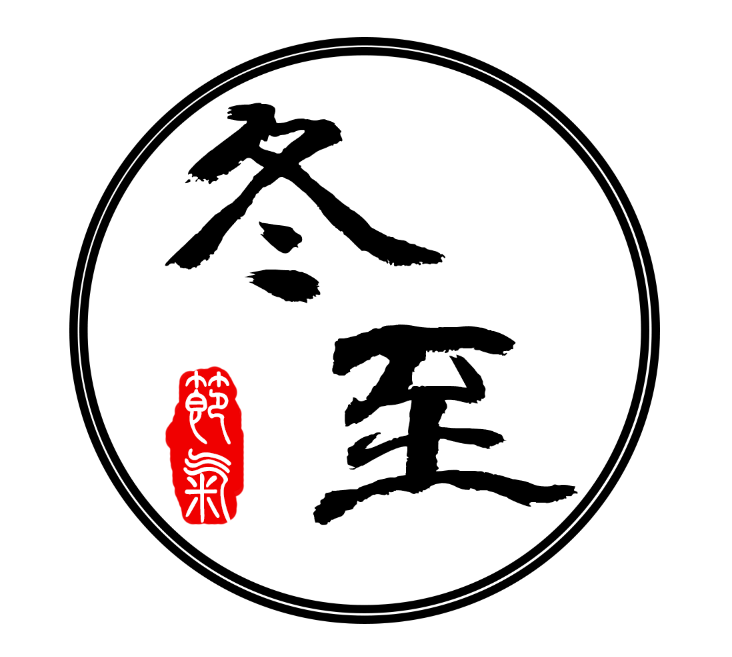 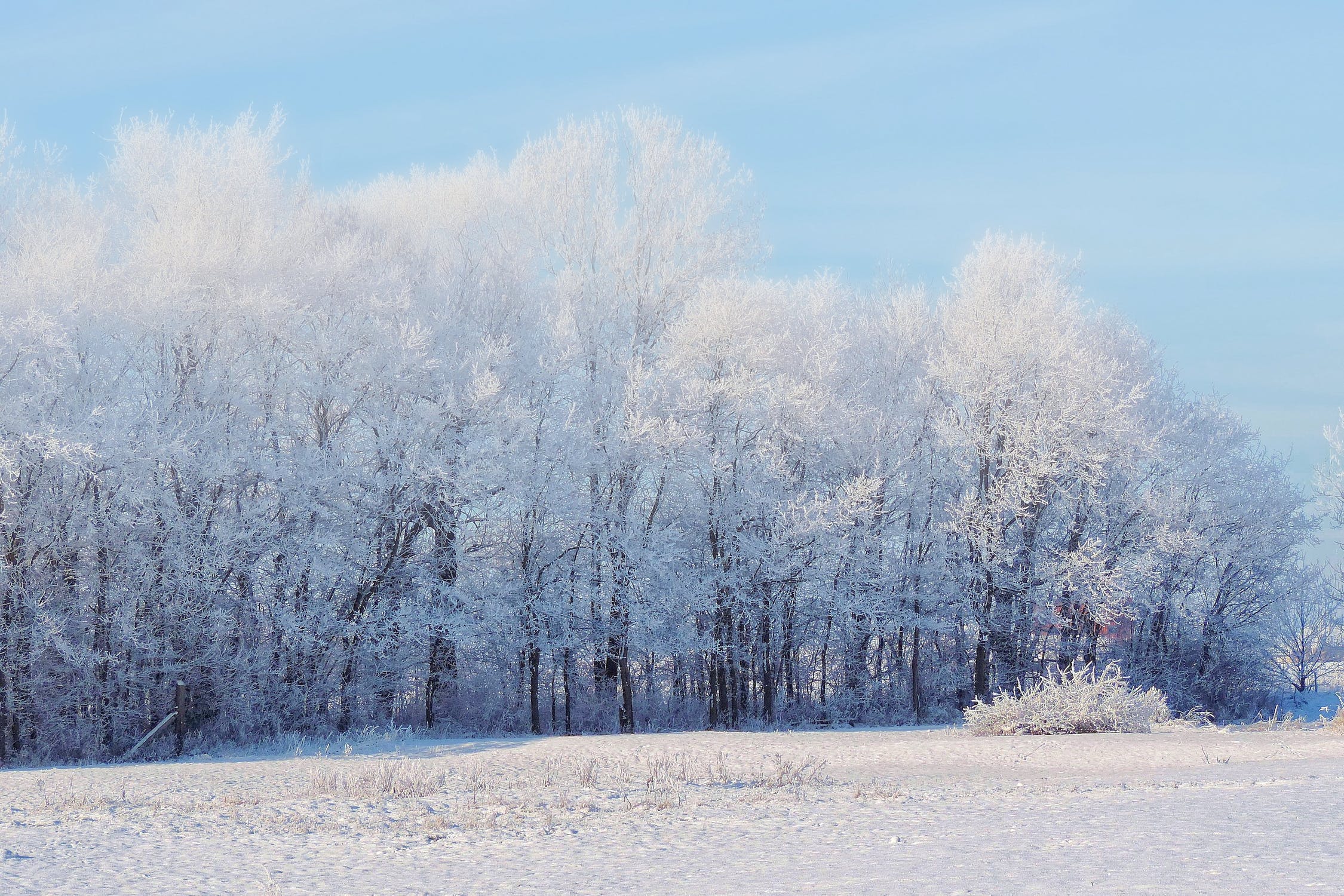 冬至的起源
输入需要编辑的内容，内容可以简洁表达，使用关键词语表达内容.输入需要编辑的内容，内容可以简洁表达，使用关键词语表达内容.输入需要编辑的内容，内容可以简洁表达，使用关键词语表达内容
输入需要编辑的内容，内容可以简洁表达，使用关键词语表达内容.
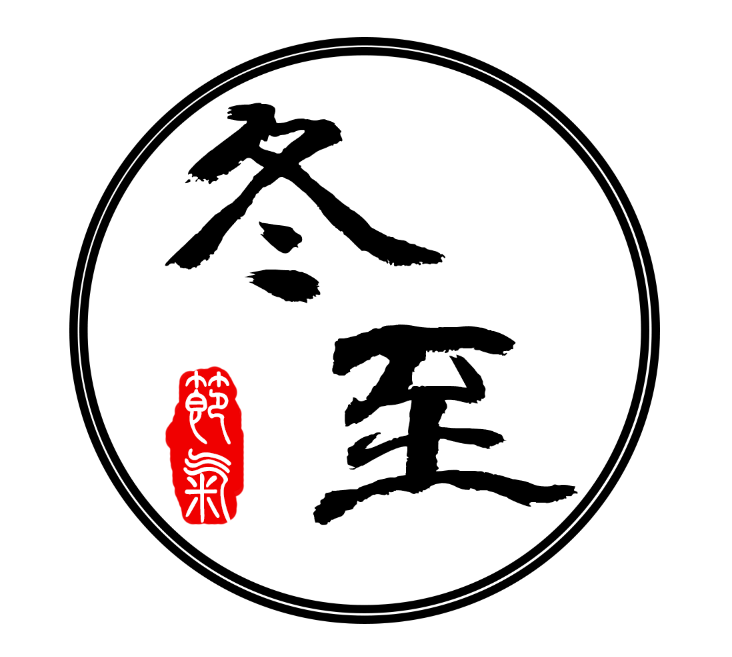 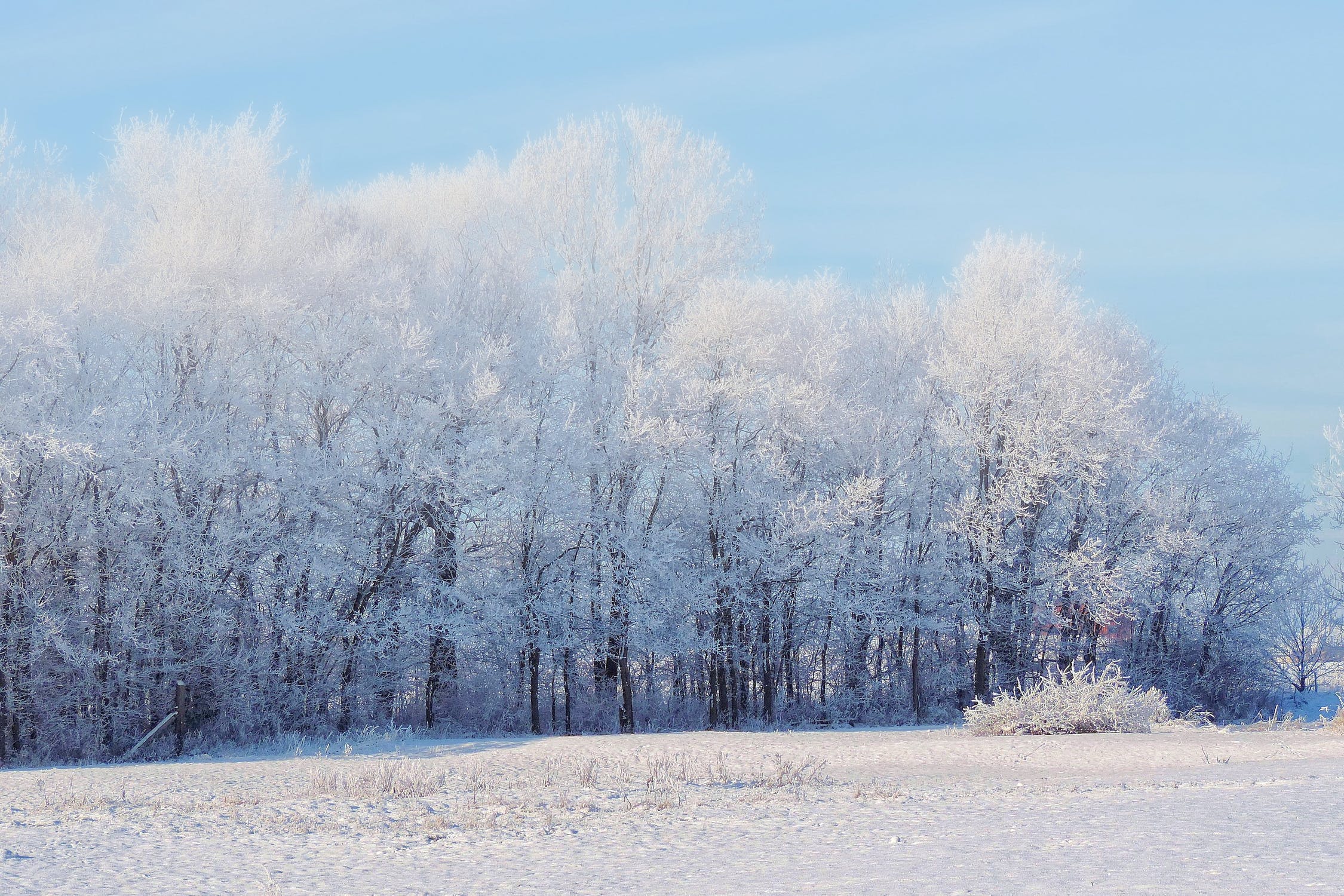 食的活动
食的活动
输入需要编辑的内容，内容可以简洁表达，使用关键词语表达内容
输入需要编辑的内容，内容可以简洁表达，使用关键词语表达内容
礼的活动
礼的活动
输入需要编辑的内容，内容可以简洁表达，使用关键词语表达内容
输入需要编辑的内容，内容可以简洁表达，使用关键词语表达内容
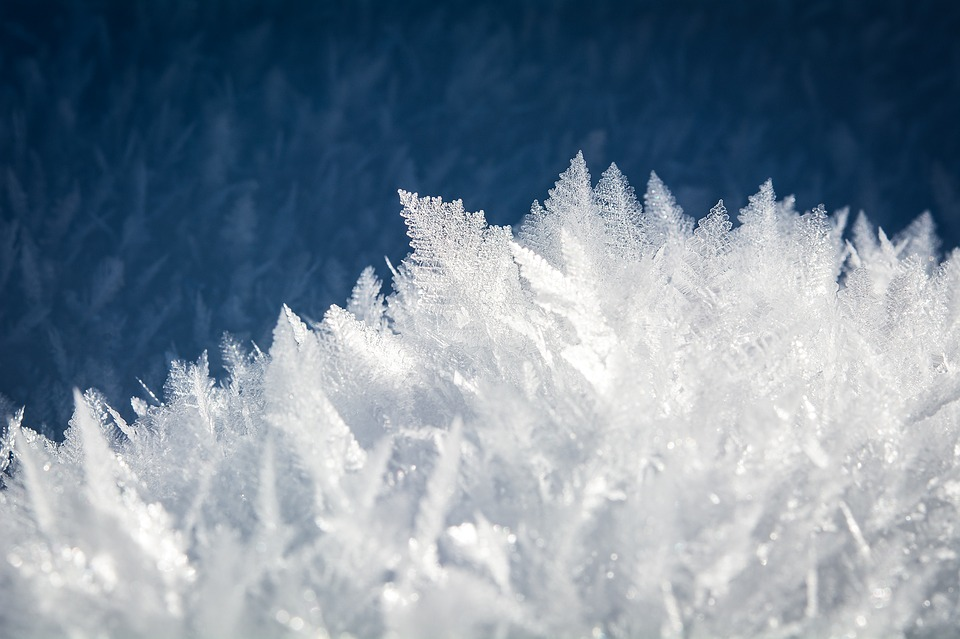 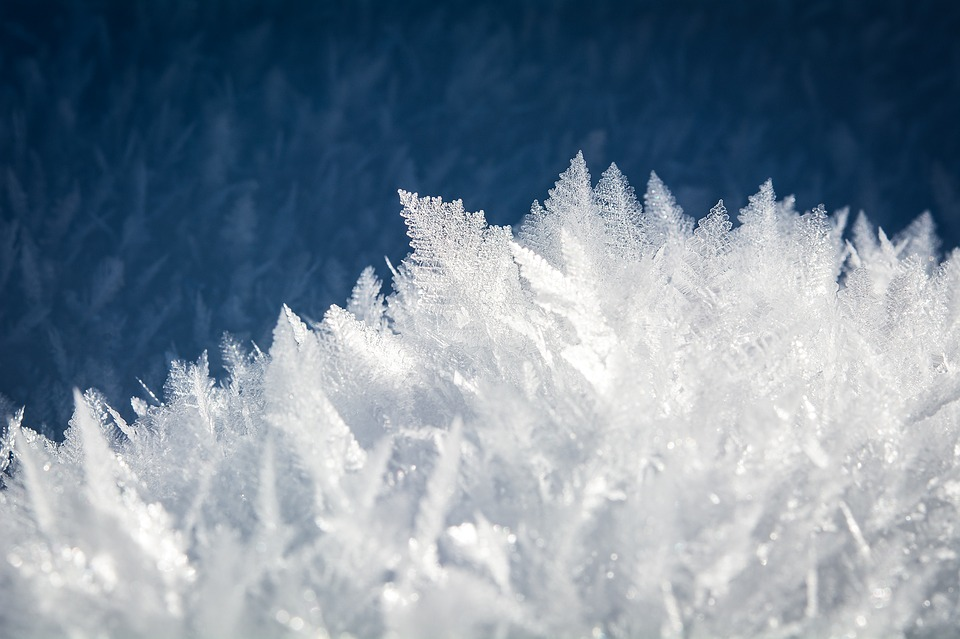 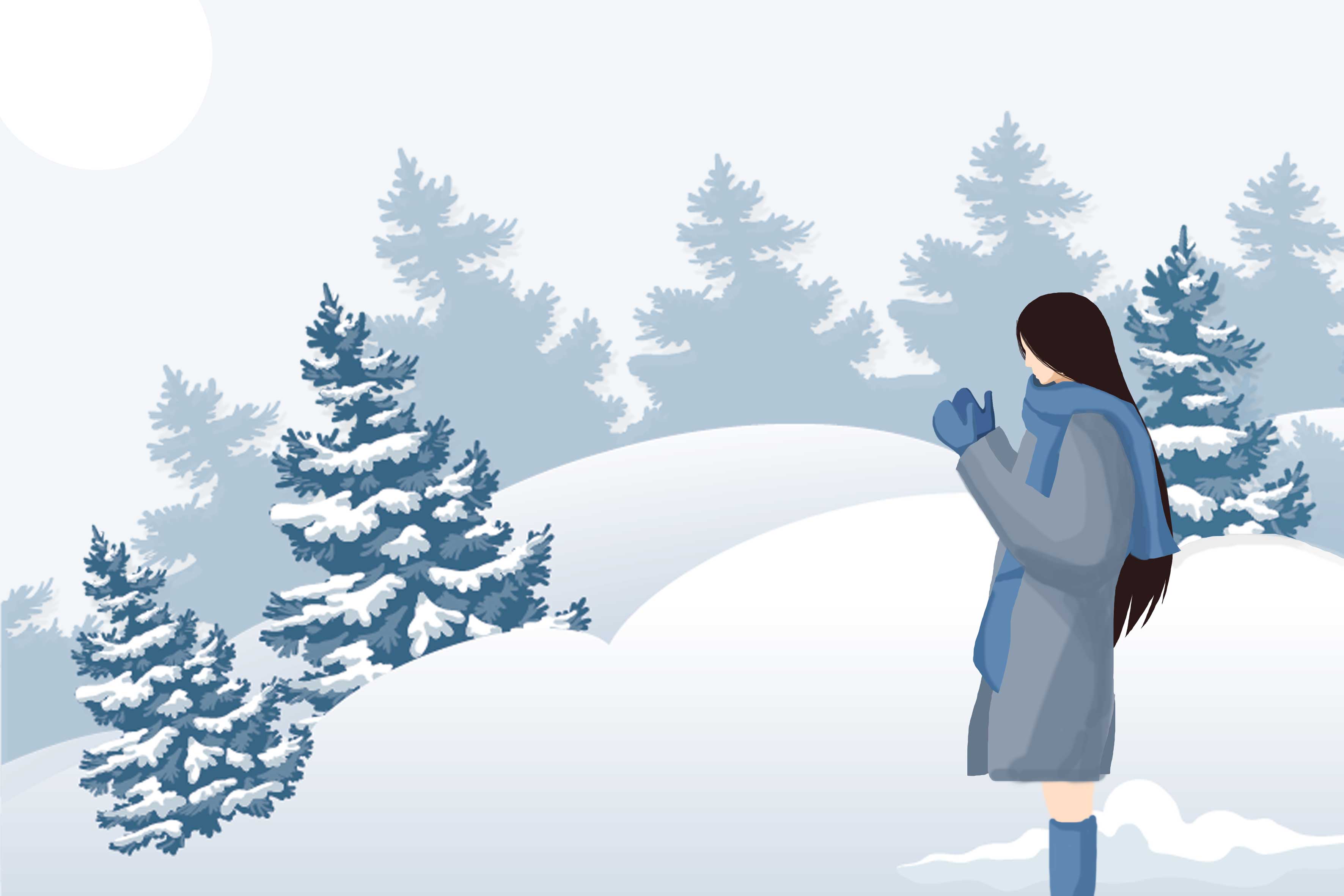 现代人过冬至
输入需要编辑的内容，内容可以简洁表达，使用关键词语表达内容
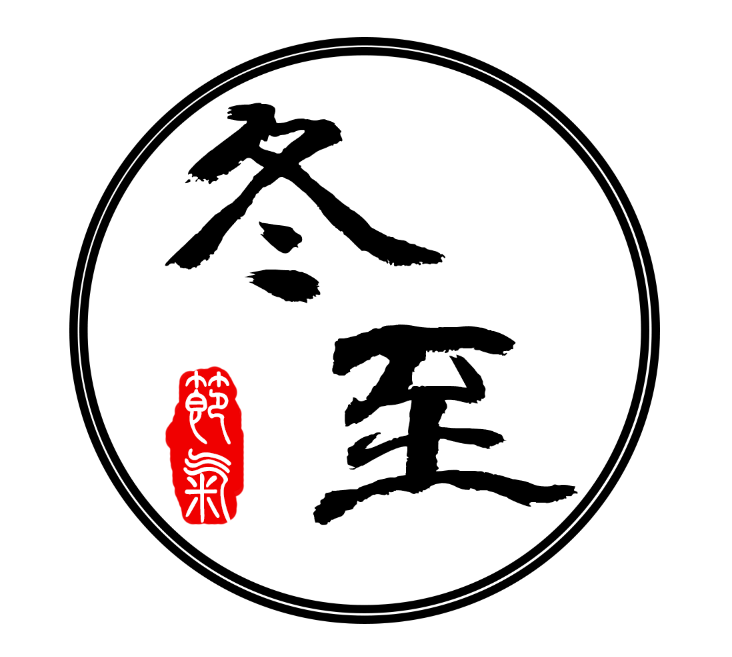 章节四
冬至活动
输入需要编辑的内容，内容可以简洁表达，使用关键词语表达内容
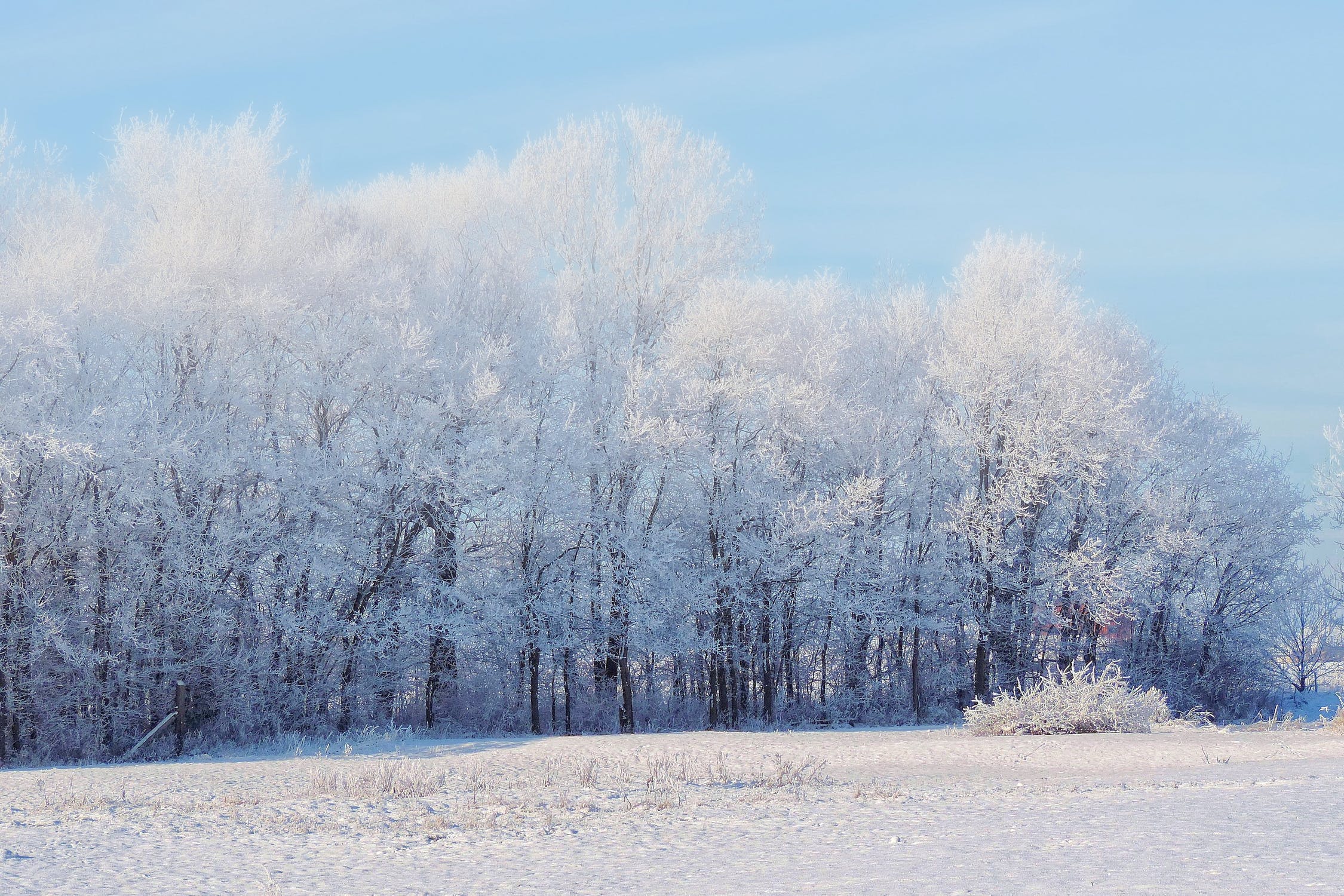 请输入标题
您的内容打在这里或者通过复制您的文本后在此框中选择粘贴.您的内容打在这里。您的内容打在这里或者通过复制您的文本后在此框中选择粘贴.您的内容打在这里。在这里或者通过复制您的文本后在此框中选择粘贴.您的内容打在这里。
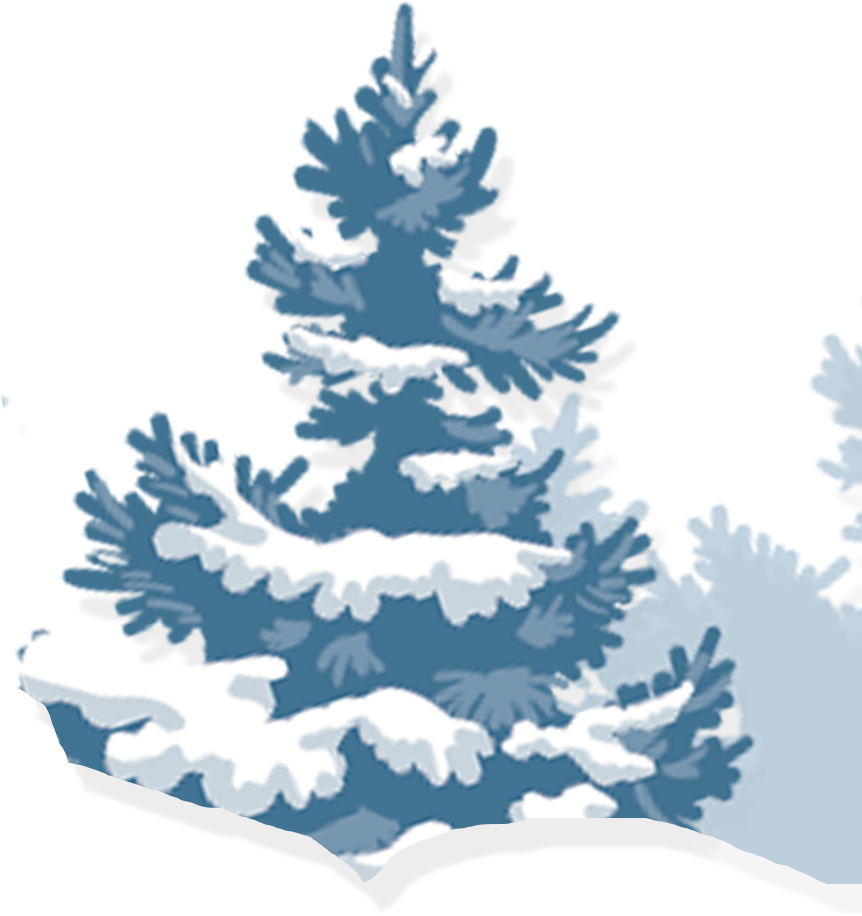 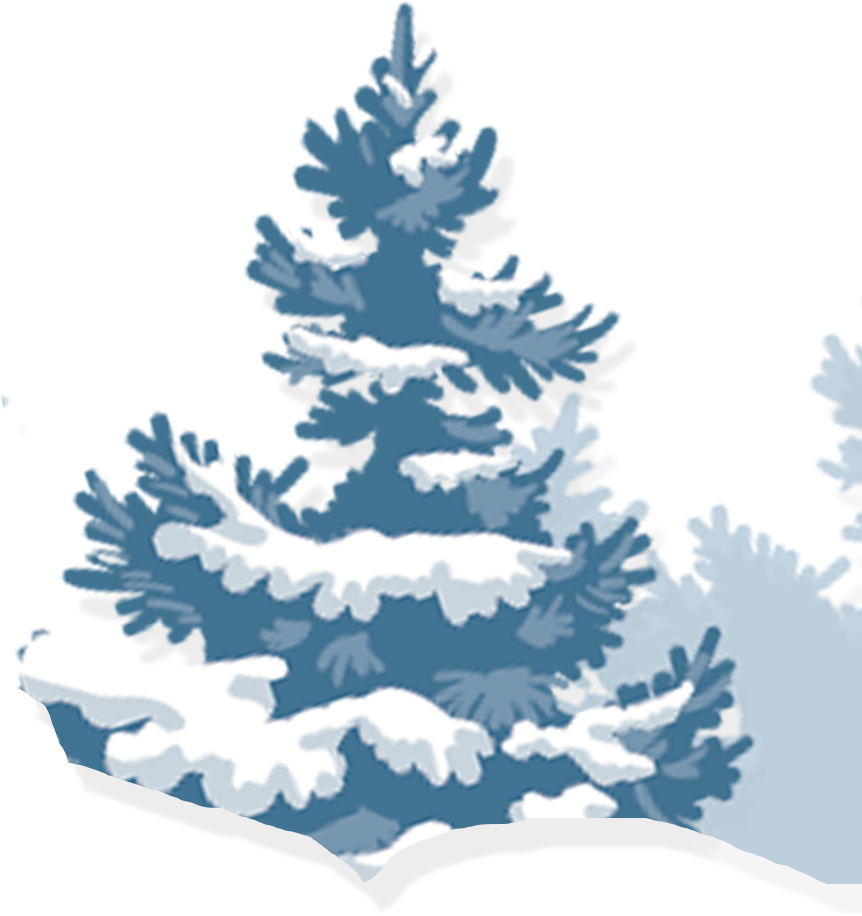 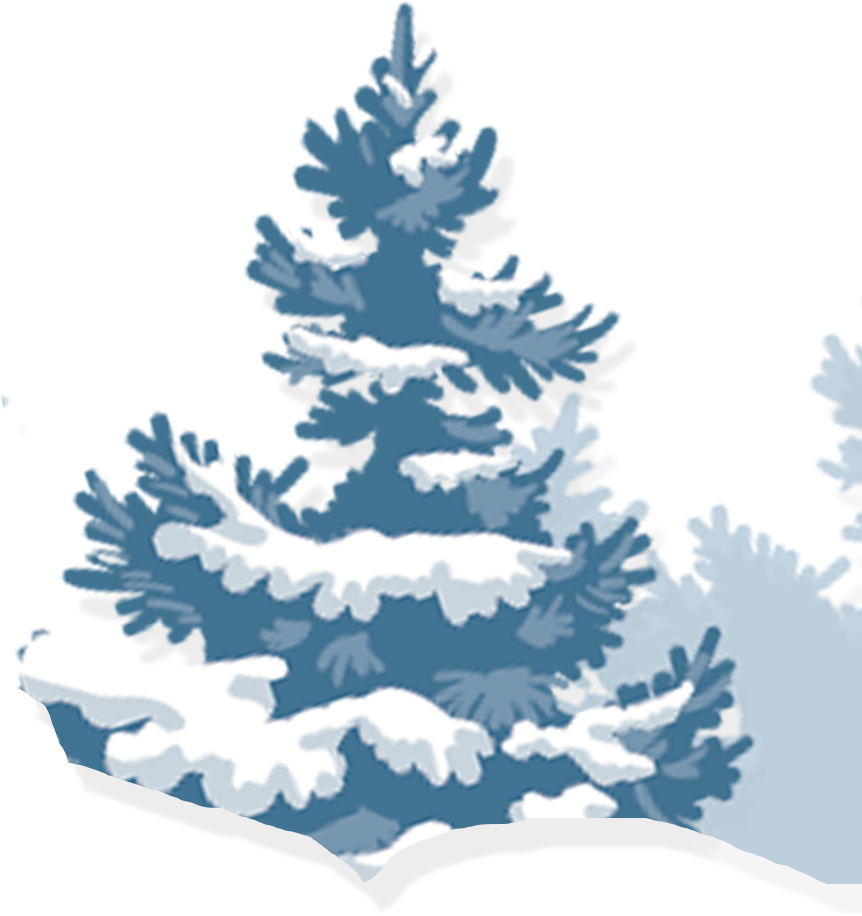 请在此处输入标题
请在此处输入标题
请在此处输入标题
您的内容打在这里或者通过复制您的文本后或者通过复制
您的内容打在这里或者通过复制您的文本后或者通过复制
您的内容打在这里或者通过复制您的文本后或者通过复制
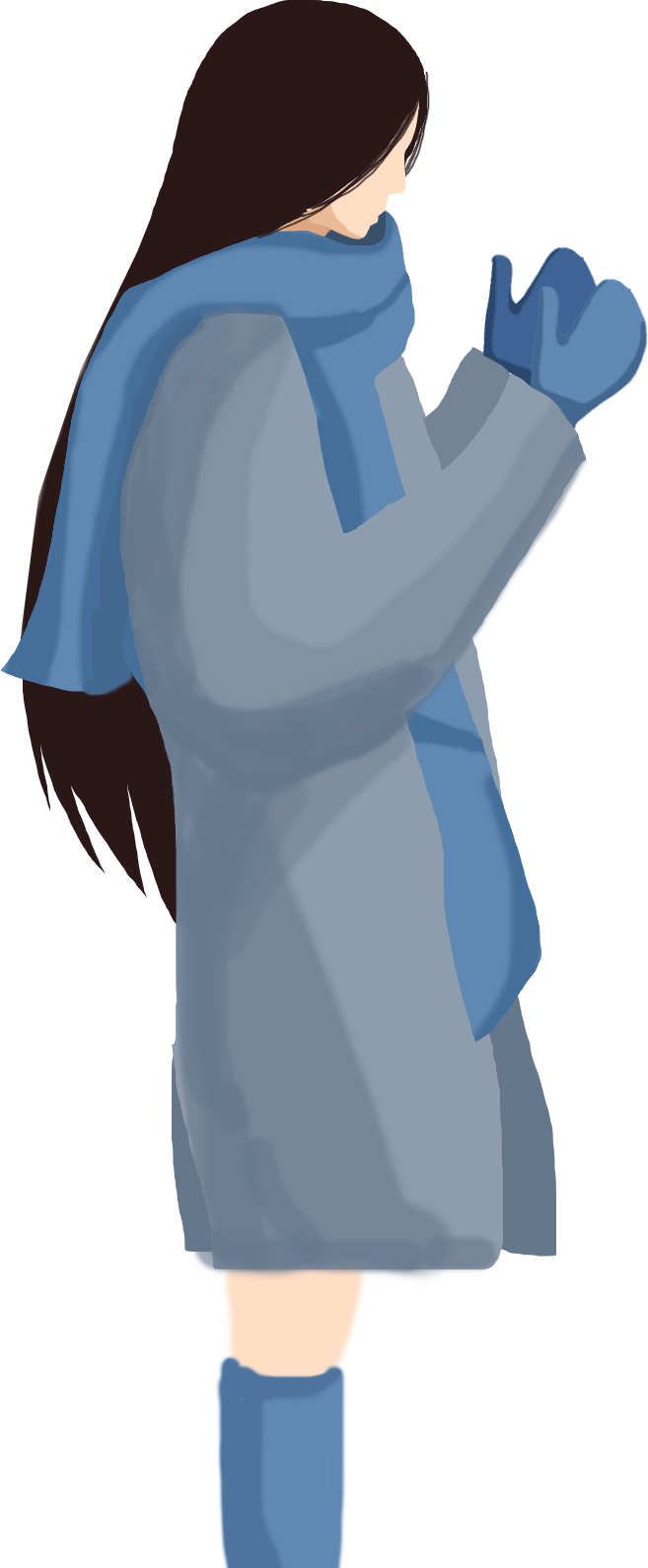 请输入标题
请输入标题
请输入标题
您的内容打在这里或者通过复制您的文本后在此框中选择粘贴.您的内容打在这里。
您的内容打在这里或者通过复制您的文本后在此框中选择粘贴.您的内容打在这里。
您的内容打在这里或者通过复制您的文本后在此框中选择粘贴.您的内容打在这里。
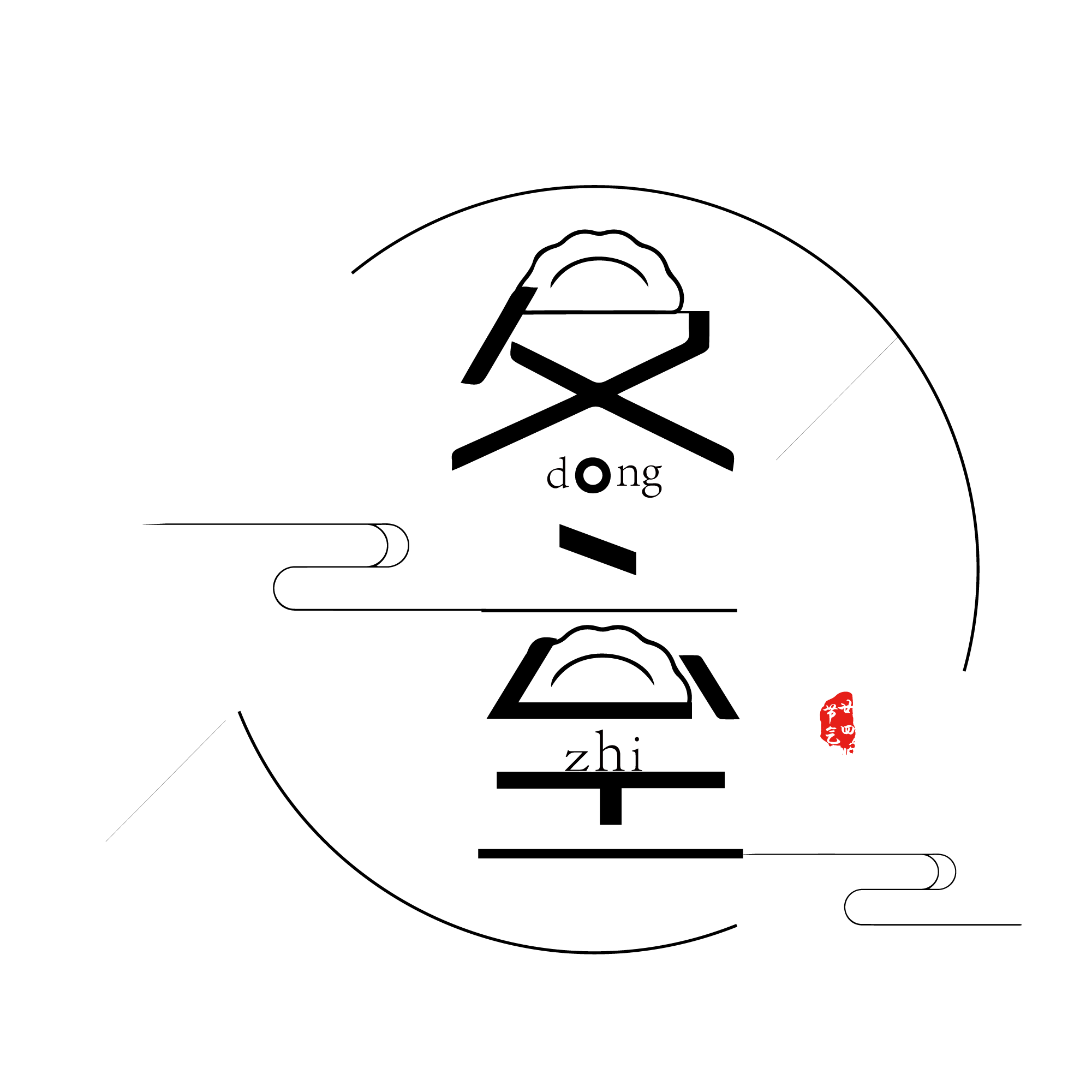 请在此处输入标题
请在此处输入标题
您的内容打在这里或者通过复制您的文本后或者通过复制您的文本后您的内容打在这里或者通过复制您的文本后您的内容打在这里
您的内容打在这里或者通过复制您的文本后或者通过复制您的文本后您的内容打在这里或者通过复制您的文本后您的内容打在这里
谢谢大家
节气
四式汤圆
北方水饺/
江南米饭/
汇报人：小Q 汇报日期：20XX年 X月X日